AIOPSHvordan velge ut KI prosjekter og gå fra prototyp til drift
Volker Hoffmann <volker.hoffmann@sintef.no>
Energytics Avslutningsseminar, 10 Juni 2020
[Speaker Notes: Bildet illustrerer: 
·        bredden  i SINTEFs ekspertise, fra havrom til verdensrom.
·        hvilke områder og bransjer vi jobber innen for å realisere visjonen Teknologi for et bedre samfunn.
 
Bildestilen er basert på stikkordene fremtidsrettet, teknologi og norsk natur (naturressurser). SINTEFs visuelle univers er utviklet for SINTEF av Headspin Productions AS.]
Context: Elements on AI Transformation
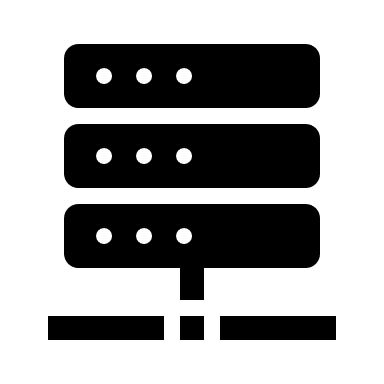 Cases
& Value
Data
Ecosystems
Techniques
 & Tools
Workflow
Integration
Open
Culture
2
Source: Bughin et al. McKinsey Global Institute, Artificial intelligence, June 2017.
[Speaker Notes: https://www.mckinsey.com/business-functions/mckinsey-analytics/our-insights/how-artificial-intelligence-can-deliver-real-value-to-companies]
Elements on AI Transformation
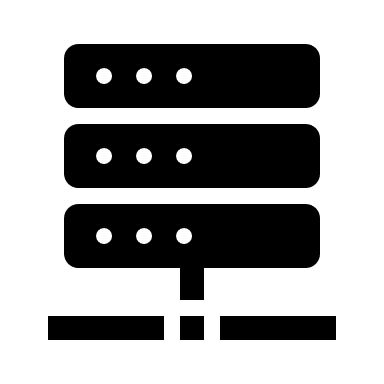 Cases
& Value
Data
Ecosystems
Techniques
 & Tools
Workflow
Integration
Open
Culture
3
Framework: Concept to Impact
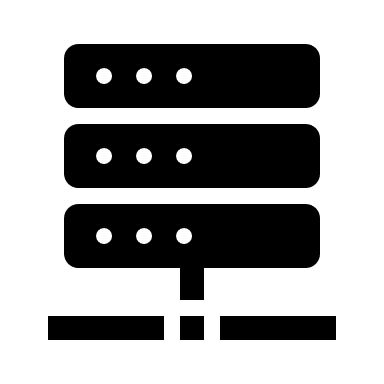 Cases
& Value
Data
Ecosystems
Techniques
 & Tools
Workflow
Integration
Open
Culture
4
Business Development & Data Science
MLOps & DevOps
Data Engineering
Bring together internal and external stakeholders with data scientists. Generate ideas about processes that can be improved with data-driven insights.

Set performance indicators and requirements so that results can be decision gated.


Facilitated by frameworks such as Design Thinking, 10 Types of Innovation, or types of Business Process Analysis (LEAN, Six Sigma).
Prepare, process, and analyze data to assess validity of ideas generated together with business stakeholders.


Log and document experiments and keep stakeholders updated using performance indicators.


This is a heavily iterative process as hypotheses become invalidated, are adjusted, and finally validated.

Python, R, Julia
For successful applications, iteratively improve models by model tuning, feature engineering, and addition of new data sources.


Track and archive model versions and associated training data (data provenance).


This ensures reproducibility and enables automated rollout (and rollback) when models improve (or fail).
Make models available for integration into new and existing workflows. Serve models through APIs, so they are agnostic to to existing infrastructure.

Automate rollout/rollback through by continuous integration and deployment (CI/CD) with performance monitoring.

This ensures that best performing models are automatically deployed and that misbehaving models are rolled back. 

Spark, Docker, Kubernetes
To exploit operational models, build robust data ingestion pipelines. This enables real- and near-time processing and continuous improvement of models.

Archive all inbound data to allow data scientists and business stakeholders to develop new and iterate on existing improvements.







Kafka, MQTT, Avro, Thrift
5
Business Development & Data Science
MLOps & DevOps
Data Engineering
Connect with stakeholders

Low hanging fruits
High-impact projects

Set performance indicators
Set performance targets

Use Design Thinking, 10 Types of Innovation, LEAN, Six Sigma, etc
Keep stakeholders updated

Build prototypes
Log experiments




Iterate, iterate, iterate




Python, R, Julia
Iteratively improve models

Feature engineering
Hyperparameters

Track and archive models
Track and archive data

Make it reproducible
Add models to workflows

Serve through APIs
Monitor performance

Automate deployment
Automate rollback






Spark, Docker, Kubernetes
Build robust pipelines

Operate on real-time data
Archive data









Kafka, MQTT, Avro, Thrift
6
Business Development & Data Science
MLOps & DevOps
Data Engineering
Connect with stakeholders

Low hanging fruits
High-impact projects

Set performance indicators
Set performance targets

Use Design Thinking, 10 Types of Innovation, LEAN, Six Sigma, etc
Keep stakeholders updated

Build prototypes
Log experiments




Iterate, iterate, iterate




Python, R, Julia
Iteratively improve models

Feature engineering
Hyperparameters

Track and archive models
Track and archive data

Make it reproducible
Add models to workflows

Serve through APIs
Monitor performance

Automate deployment
Automate rollback






Spark, Docker, Kubernetes
Build robust pipelines

Operate on real-time data
Archive data









Kafka, MQTT, Avro, Thrift
7
Business Development & Data Science
MLOps & DevOps
Data Engineering
Connect with stakeholders

Low hanging fruits
High-impact projects

Set performance indicators
Set performance targets

Use Design Thinking, 10 Types of Innovation, LEAN, Six Sigma, etc
Keep stakeholders updated

Build prototypes
Log experiments




Iterate, iterate, iterate




Python, R, Julia
Iteratively improve models

Feature engineering
Hyperparameters

Track and archive models
Track and archive data

Make it reproducible
Add models to workflows

Serve through APIs
Monitor performance

Automate deployment
Automate rollback






Spark, Docker, Kubernetes
Build robust pipelines

Operate on real-time data
Archive data









Kafka, MQTT, Avro, Thrift
8
Business Development & Data Science
MLOps & DevOps
Data Engineering
Connect with stakeholders

Low hanging fruits
High-impact projects

Set performance indicators
Set performance targets

Use Design Thinking, 10 Types of Innovation, LEAN, Six Sigma, etc
Keep stakeholders updated

Build prototypes
Log experiments




Iterate, iterate, iterate




Python, R, Julia
Iteratively improve models

Feature engineering
Hyperparameters

Track and archive models
Track and archive data

Make it reproducible
Add models to workflows

Serve through APIs
Monitor performance

Automate deployment
Automate rollback






Spark, Docker, Kubernetes
Build robust pipelines

Operate on real-time data
Archive data









Kafka, MQTT, Avro, Thrift
9
Business Development & Data Science
MLOps & DevOps
Data Engineering
Connect with stakeholders

Low hanging fruits
High-impact projects

Set performance indicators
Set performance targets

Use Design Thinking, 10 Types of Innovation, LEAN, Six Sigma, etc
Keep stakeholders updated

Build prototypes
Log experiments




Iterate, iterate, iterate




Python, R, Julia
Iteratively improve models

Feature engineering
Hyperparameters

Track and archive models
Track and archive data

Make it reproducible
Add models to workflows

Serve through APIs
Monitor performance

Automate deployment
Automate rollback






Spark, Docker, Kubernetes
Build robust pipelines

Operate on real-time data
Archive data









Kafka, MQTT, Avro, Thrift
10
Tools to Speed You Up
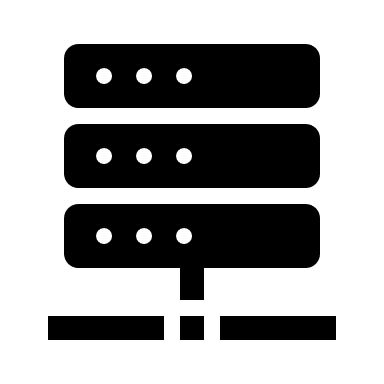 Cases
& Value
Data
Ecosystems
Techniques
 & Tools
Workflow
Integration
Open
Culture
11
Neptune
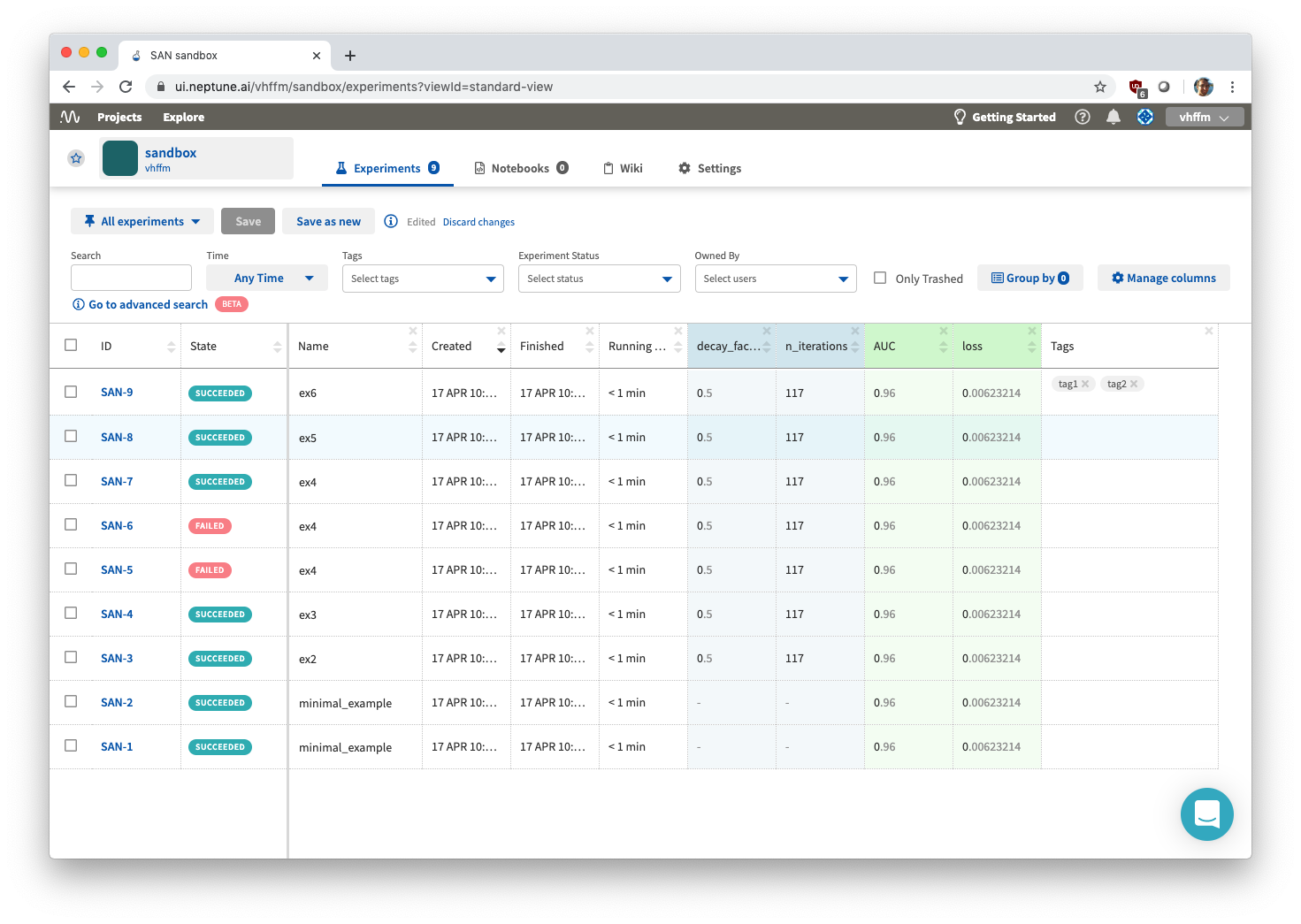 Neptune is a tracker for experiments with focus on Python. It is a hosted service.
Experiments are tracked by using library hooks to register (model) parameters, evaluation results, and upload artifacts (such as models, hashes of training data, or even code). The library can track hardware usage and experiment progress.
The results can be analyzed and compared on a website. There are also collaborative options. Neptune has integrations with Jupyter notebooks, various ML libraries, visualizers (HiFlow, TensorBoard), other trackers (MLFlow), and external offerings (Amazon Sagemaker).
They provide an API to query results from experiment. This can be used to feed CI/CD pipelines for model deployment.
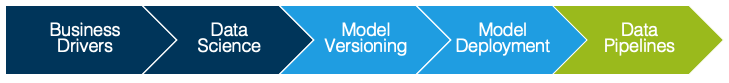 $ conda create --name neptune python=3.6
$ conda activate neptune
$ conda install -c conda-forge neptune-client
$ cd /somewhere

---> https://ui.neptune.ai/
---> Create Account, Log In, “Getting Started”
12
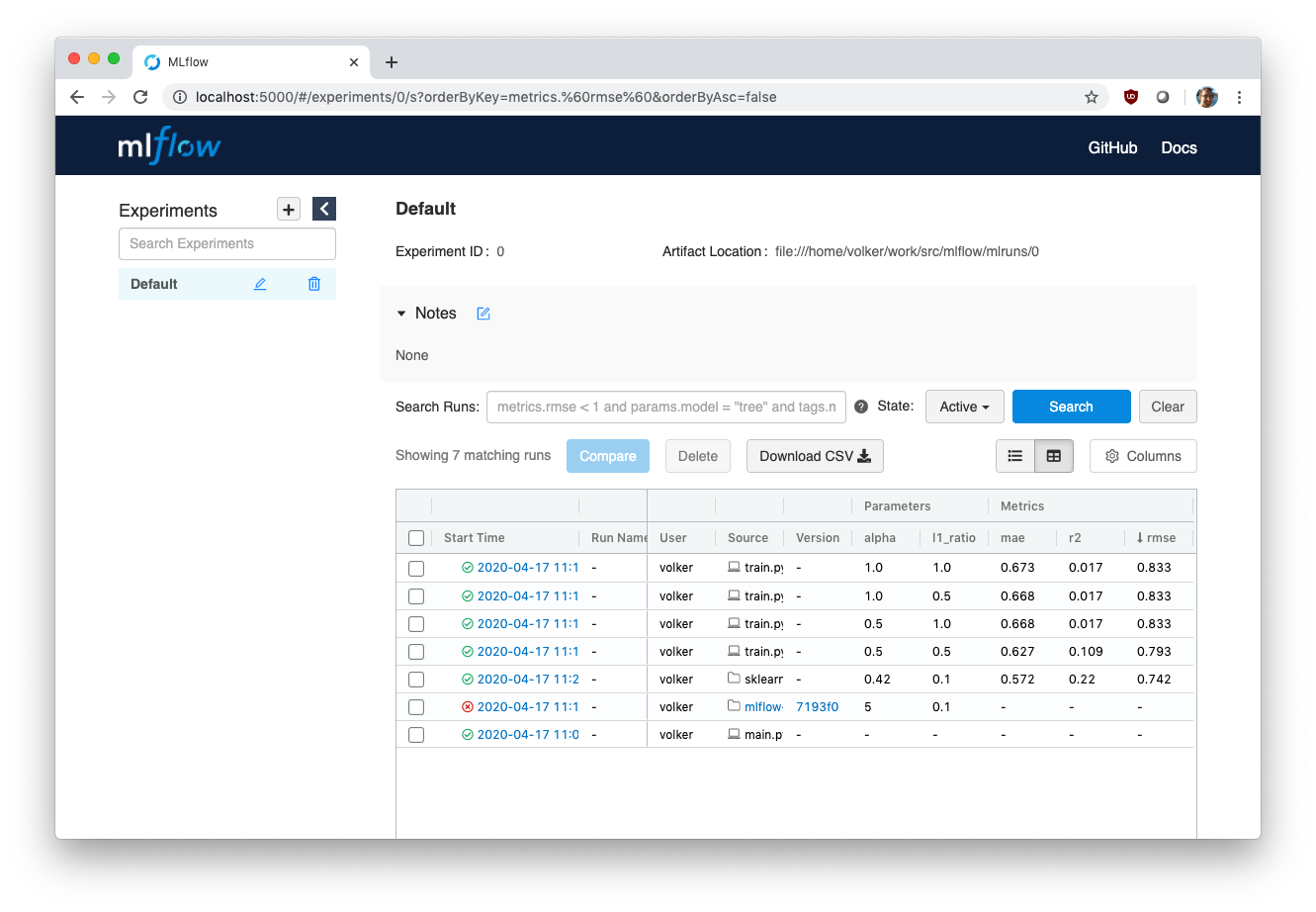 MLFlow
MLFlow is an experiment tracker and generic model server. It can be self-hosted. 
Experiments are tracked by using library hooks to register (model) parameters, evaluation results, and upload artifacts (such as models, hashes of training data, or even code). Artifacts can be logged to local, remote, or cloud storage (S3, GFS, etc).
Results can be analyzed through a web UI and CSV export is available. Models are packaged as a wrapper around the underlying format (Sklearn, XGBoost, Torch, etc). They can be pushed to Spark for batch inference or served through REST.
There are CLI, Python, R, Java, and REST APIs for further integration with CI/CD pipelines. Models can be pushed to cloud services (SageMaker, AzureML, ...).
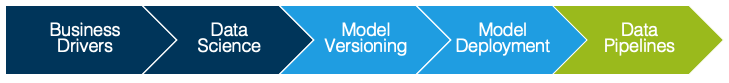 $ conda create --name mlflow python=3.6
$ conda activate mlflow
$ conda install -c conda-forge mlflow
$ cd /somewhere
$ mlflow ui
---> http://localhost:5000
---> https://mlflow.org/docs/latest/quickstart.html
13
Kubeflow
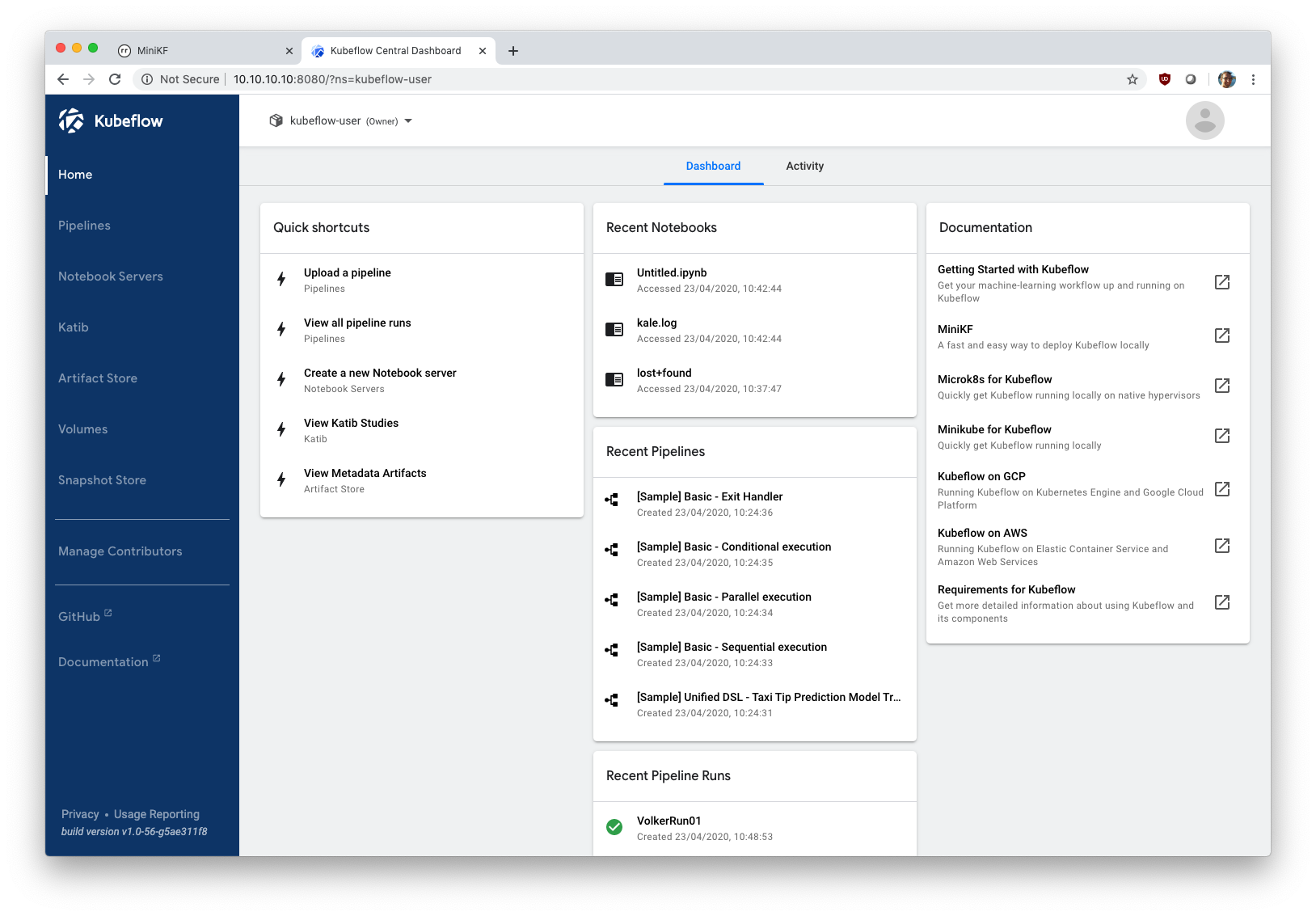 Kubeflow is essentially a self-hosted version of the Google AI platform. It uses Kubernetes to abstract away infrastructure. 
Kubeflow can deploy Jupyter notebooks, run pipelines for data processing and model training (scheduled, on-demand), organize runs, archive models and other artifacts, and expose models through endpoints. Pipelines are compute graphs and are described in Python with a DSL. Their components are wrapped as Docker images.
It integrates with GCP so it can elastically scale to the cloud compute and storage (e.g., distributed model training). It also integrates with offerings such as BigQuery or Dataproc.
The solution is heavy and complex but enables rapid scale-out. It is especially applicable if infrastructure is already managed through Kubernetes.
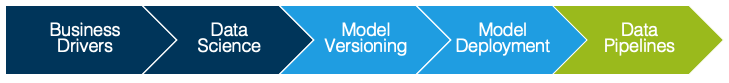 https://www.kubeflow.org/docs/started/workstation/getting-started-minikf/

$ cd /somewhere
$ vagrant init arrikto/minikf
$ vagrant up

---> http://10.10.10.10
14
Pachyderm
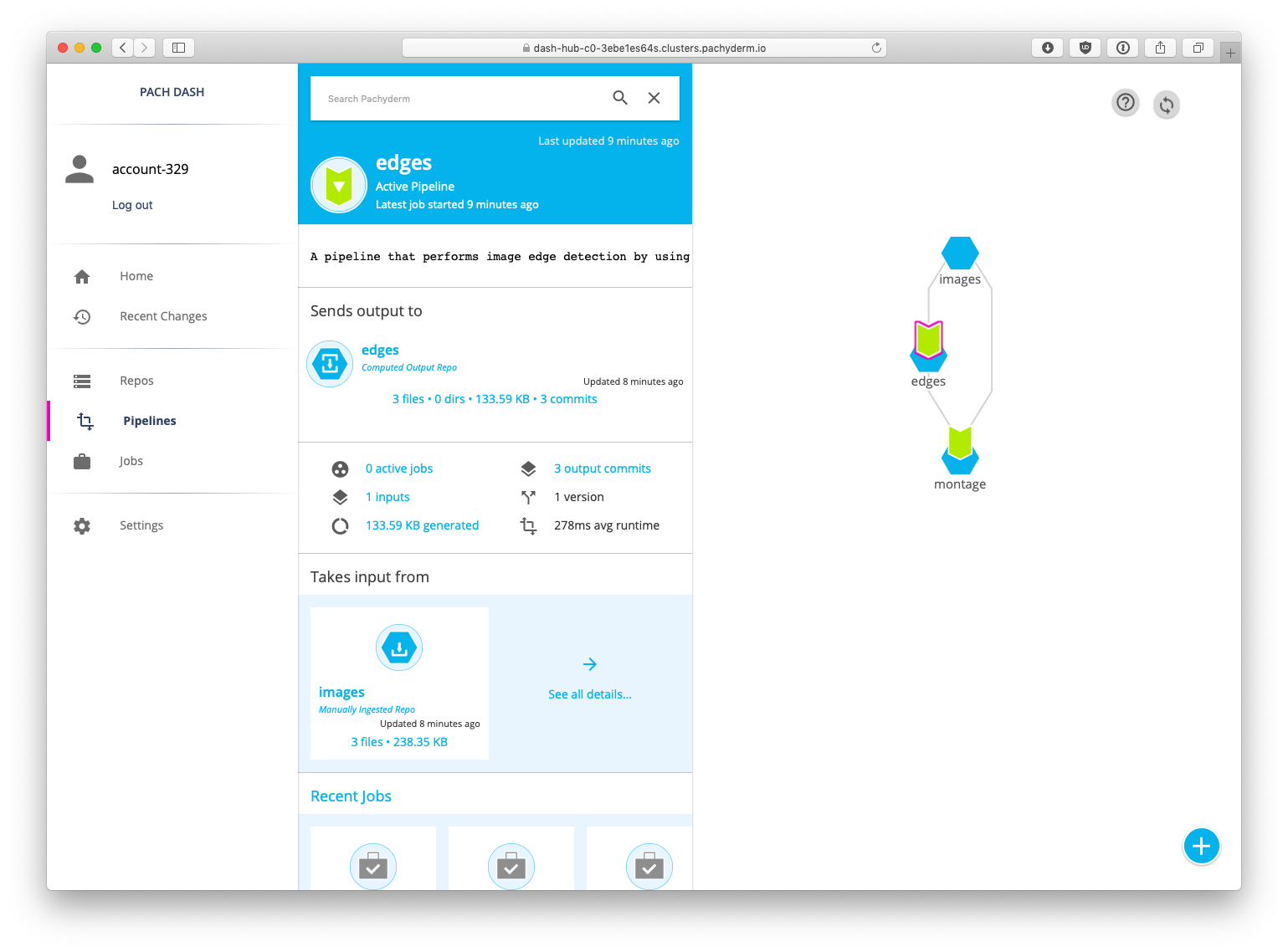 Pachyderm is a versioning system and execution environment for data and processing pipelines. Hosted and self-hosted options exist.
At its core is data provenance. Data is committed to a repository and acted upon by processors in pipelines. The results (data and other artefacts like models) are committed back into a repository. By design, all use of data is traceable through pipelines. Pipelines are described in JSON and processors are packaged as Docker images. Pachyderm can integrate (but not deploy) Jupyter and can push/pull data from cloud stores (S3, etc).
Pachyderm is built on top of Kubernetes, so can easily scale-out and run in various clouds. Self-hosting comes with the usual Kubernetes complexity.
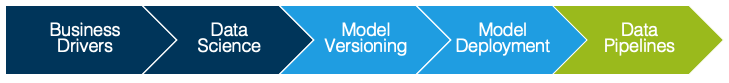 $ cd /somewhere
$ download from (https://github.com/pachyderm/pachyderm/releases)
$ tar xfvz release_filename_linux_amd64.tar.gz
$ pachctl version --client-only

---> https://docs.pachyderm.com/latest/pachub/pachub_getting_started/
---> https://docs.pachyderm.com/latest/getting_started/beginner_tutorial/
15
Hosted One-Stop-Shops
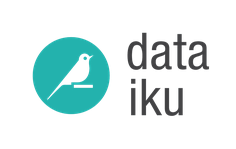 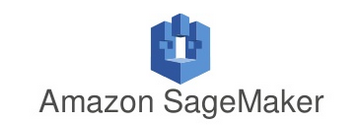 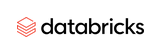 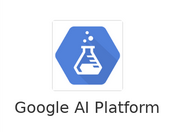 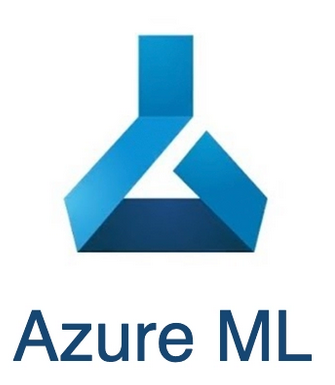 16
Recommendations
Track Experiments
Archive Some Models
Work on Low Hanging Fruits

Try Neptune or MLFlow.
Expect Scaling?
Integrate w/ Google Cloud?
Running Kubernetes?

Try Kubeflow.

!!! Complex !!!
Want pipelines?
Want containers?
Want data provenance?

Try Pachyderm.
Deploy models?
Track data?
Need end-to-end?

Try Dataiku, SageMaker, AzureML, DataBricks, or Google AI Platform.
No idea?



Try Neptune or MLFlow.
17
Conclusion
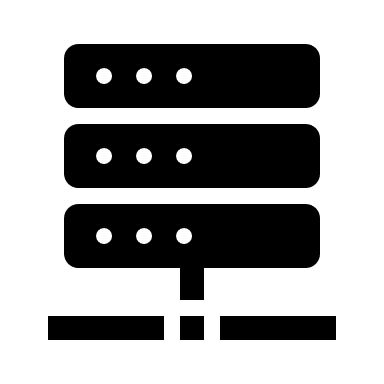 Cases
& Value
Data
Ecosystems
Techniques
 & Tools
Workflow
Integration
Open
Culture
18
Source: Bughin et al. McKinsey Global Institute, Artificial intelligence, June 2017.
[Speaker Notes: https://www.mckinsey.com/business-functions/mckinsey-analytics/our-insights/how-artificial-intelligence-can-deliver-real-value-to-companies]
More?
Smartgridsenterets Webinar 28 May 2020
https://www.youtube.com/watch?v=o5_TrwbkNiI
https://cheleb.net/talks/2020-05-28_AIOps_Webinar.pdf
19